2.2 Kulttuuriperintö
Kulttuuria kaikki ihmisen tekemä
Perinne: yhteisössä välittyvä tapa tai tieto. Välittyy suullisesti, kirjallisesti tai tekemisen kautta. 
4000 vuotta sitten Suomeen pysyvä asutus
Muinaissuomalaisten uskomuksista ja ajattelusta tietoa hautalöytöjen ja kalliomaalausten perusteella
Maailmankuva ja myytit
Suomalaisten muinaisuskolla ei kirjoitettua oppia tai pyhää kirjaa
Maailma litteä levy, jonka keskellä tammi, joka kannattelee kupua, ”taivaan kantta”
Maailma syntyi sotka linnun munasta
 
Shamanismi
Shamaanit hoitivat yhteyttä tuonpuoleiseen
Shamaani yhteisön pappi, lääkäri ja ennustaja
Luonnon ja vainajien palvonta
Muinaissuomalaiset palvoivat luontoa ja vainajia
Vainajien uskottiin olevan läsnä näkymättöminä perheenjäseninä
 
Itäinen ja läntinen vaikutus
Suomeen vaikutteita Novgorodin kauppiailta idästä ja viikingeiltä lännestä
Tästä johtuen karjalaisilla ja hämäläisillä toisistaan poikkeavat elämäntavat, kulttuuri ja uskonto
Muinaisuskon pitkä vaikutus
Muinaisusko valtauskontona kristinuskon tuloon saakka eli n. vuoteen 1000
Ortodoksinen kristinusko ja muinaisusko elivät pitkään rinnakkain
Uskomus vainajien vaikutuksesta yhteisöön vaikuttivat pitkälle 1800-luvulle
Uskontojen ja katsomusten lukutaito
Jokaisella ihmisellä on katsomus, uskonnollinen tai ei uskonnollinen tapa ymmärtää maailmaa.
Se voi olla tiedostettu tai tiedostamaton, jäsentynyt tai jäsentymätön, jonkin opin mukainen tai siitä eroava.
Taito lukea, tulkita, käsitellä ja viestiä uskontoihin ja katsomuksiin liittyviä kirjoituksia, symboleja, kuvia, musiikkia, metaforia ja muita ilmaisutapoja.
Väärän yleistämisen torjumista, kunnioittamista ja hyvien suhteiden rakentamista erilaisuudessa
Luonteeltaan enemmän kansalaistaitoa kuin teologiaa (?)
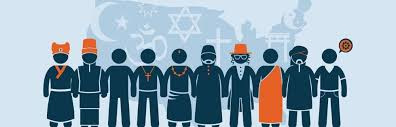 Pyhä - harjoitus
Sisin rengas: Mikä on minulle pyhää? Luovuttamatonta
Ulompi rengas: Tärkeää mutta josta voisin luopua 
Uloin rengas: Asioita joista voisin tai joista pitäisi luopua
1) Kaikki ihmisen tekemä luokitellaan taiteeksi. 
2) Perinteellä tarkoitetaan kaikkea vanhaa. 
3) Suomalaisessa muinaisuskossa ei ollut selkeää oppia tai pyhiä kirjoja. 
4) Suomalaisen muinaisuskon mukaan maailma syntyi Sotkan munasta. 
5) Lapin shamaanit hoitivat yhteisön suhdetta tuonpuoleiseen. 
6) Muinaissuomalaiset eivät palvoneet vainajia. 
7) Karhulla oli erityinen asema muinaissuomalaisten maailmankuvassa. 
8) Suomeen saatiin kulttuuri vaikutteita sekä idästä että lännestä. 
9) Koko Suomessa on yhtenäinen kulttuurihistoria.